From Jacob to Moses
Recap
Covenant with Abraham
Isaac is the heir of the covenant
All God’s promises to Abraham were to be fulfilled through Isaac
So Isaac needs to stay on the right path – not fall
Abraham and his family (including Isaac) are living in Canaan
Abraham is worried about Isaac falling into all the problems that the Canaanites had before – anger, killing, polygamy, etc.
Abraham decided to move Isaac from Canaan to Mesopotamia
Isaac and Rebekah
Isaac meets Rebekah at the well
Why a well?
Natural gathering place, especially for woman, who were tasked with filling up the water jugs in this time
One of the few places women gathered outside the home
Isaac and Rebekah
“Let the maiden to whom I shall say, ‘Pray, let down your jar that I may drink,’ and who shall say, ‘Drink, and I will water your camels’ – let her be the one whom thou hast appointed for thy servant Isaac”
At this moment a beautiful woman appears (Rebekah)
Everything happens as Isaac had prayed so they go to Rebekah’s house to meet her family
Laban (Rebecca’s brother) says “The thing comes from the Lord”
Rebekah also agreed to the match, having to leave her home and go to a new land
Jacob and Esau
Isaac and Rebekah have two children (twins)
Jacob and Esau
The twins seemed to be fighting in the womb before they were even born
Rebekah prays to God about this
“Two nations are in your womb,
And two peoples, born of you, shall be divided;
The one shall be stronger than the other,
The elder shall serve the younger.” (Gn 25:23)
Jacob and Esau
Fought in the womb – fought out of the womb
The first child was Esau
The second child was Jacob
Growing up the parents had favorites
Esau – Isaac’s favorite
Jacob – Rebekah’s favorite
Jacob and Esau
“Once when Jacob was boiling pottage, Esau came in from the field, and he was famished.  And Esau said to Jacob, “Let me eat some of that red pottage, for I am famished!”…. Jacob said, “First sell me your birthright.” Esau said, “I am about to die, of what use is a birthright to me?” Jacob said, “Swear to me first.” So he swore to him, and sold his birthright to Jacob.  Then Jacob gave Esau bread and pottage of lentils, and he ate and drank, and rose and went his way.  Thus Esau despised his birthright.”

				-Genesis 25:29-34
Jacob and Esau
Jacob is trying to take advantage in this situation to get his way
Why is giving up your birthright a big deal?
Being the first-born means that you would become head of the family
Also meant you were entitled to a double share of the inheritance
Imagine Esau giving this up because he was hungry?


Isaac still insisted on giving the blessing to his favorite son Esau though
Jacob and Esau
Esau is still Isaac’s favorite
However, Isaac is starting to get older and go blind
Rebekah wants to take this situation and us it to her and Jacob’s benefit
What’s the plan?
Isaac asked Esau to prepare him a venison stew and come get his blessing
Rebekah overheard this
She quickly got Jacob, made the venison stew just like Esau makes, put Esau’s clothes on Jacob and sent him in to see Isaac
Jacob and Esau
Rebekah also had to cover Jacob in goatskins because Esau was much hairier
“Then Isaac said to Jacob, “Come near, that I may feel you, my son, to know whether you are really my son Esau or not.” So Jacob went near to Isaac, who felt him and said, “The voice is Jacob’s voice, but the hands are the hands of Esau.” And he did not recognize him, because his hands were hairy like his brother Esau’s hands; so he blessed him.”

Genesis 27:21-23
Jacob and Esau
So unknowingly, Isaac just have his blessing to Jacob instead of Esau
Once given, the blessing cannot be retracted or taken back
Esau returns and is disappointed, but what is done is done
The prophecy that now remains for Esau is the following:
“Behold, away from the fatness of the earth shall your dwelling be, and away from the dew of heaven on high.
	By your sword you shall live,
		and you shall serve your brother;
	but when you break loose
		you shall break his yoke from your neck.”   Gn 28:39-40
Refers to the future of the two nations that would come from Esau and Jacob
Jacob and Esau
Esau is no longer just disappointed, he is not furious and wants to kill Jacob
Rebekah tells Jacob to run away because she is afraid for Jacob
Isaac and Rebekah told him to go off, live with his uncle Laban and find a good wife (not a Canaanite)
As Jacob is on his journey to see his uncle Laban, he stops to sleep for the night and has a strange dream
The dream is a renewal of the covenant with Abraham where Jacob is promised the same three things: Great Name, Great Nation, Great Blessing
God chose Jacob to continue to carry out these promises
Jacob Summary
Jacob ends up meeting a woman who takes as his wife… Leah
Upon arrival Jacob stops at a well
Meets some shepherds who know his Uncle Laban
Rachel walks toward the well
Rachel is Laban’s daughter
Rachel and Jacob meet… go to Laban’s house
Jacob
Laban has two daughters… Rachel and Leah
Jacob loved Rachel so he said to Laban
“I will serve you seven years for your younger daughter Rachel”
Laban replies: “It is better to give her to you than another man. Stay with me.”
Jacob worked the seven years for Laban which seemed to go quickly
At the end of the 7 years Jacob asks Laban for his wife
Jacob
Laban invites everyone and throws a banquet to celebrate the marriage…
However, he brought and presented Leah to Jacob… not Rachel
Jacob asks Laban “Why did you deceive me?”
Laban replied: “It is not custom to give the younger daughter before the first born”
Laban then tells Jacob that if he serves him for 7 more years he will give Jacob Rachel
And so Jacob does just that and takes Rachel as his wife loving her more than Leah
Jacob, Leah and Rachel
God made Leah fruitful and she had a child because God saw she was unloved.
Leah conceived and bore a son named Reuben
Leah then had another son named Simeon
Leah had a third son named Levi
Leah had a fourth son named Judah
Rachel becomes envious because she has been barren
Rachel then begins to have children with Jacob
Isaac – Jacob – Joseph
Isaac – son of Abraham and Sarah
Jacob – son Isaac and Rebekah 
Joseph – son of Jacob and Rachel 
(and Leah)
Twelve Tribes of Israel
Dan
Gad
Asher
Naphtali
Ephraim
Benjamin
Judah
Reuben
Simeon
Levi
Zebulun
Issachar
[Speaker Notes: The nation of Israel was made up of tribes—the families descended from Jacob’s sons (and grandsons).

 To the earliest readers of the Old Testament, these names were common knowledge. Which means when words like “Levi,” “Judah” and “Ephraim” show up in the Bible, they usually don’t come with an explanation—the authors assumed the first readers understood.


Kind of like how I can assume my readers in the US immediately know what I’m talking about if I reference “D.C.,” “Houston,” or “Chicago.”

But we’re not from ancient Israel. So sometimes it helps to get a little backstory on those tribes—since we didn’t grow up hearing about them all the time.
So I’ve pulled together some info on the 12 tribes of Israel for you. Enjoy!]
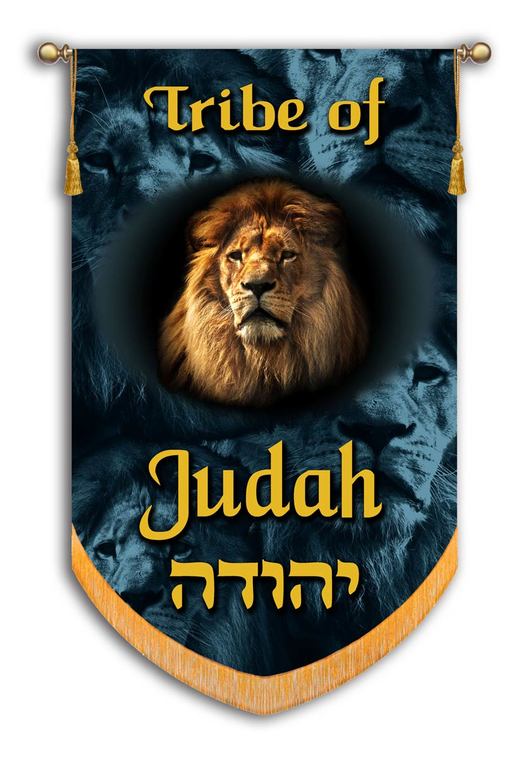 1. Judah
The tribe of kings
Most preeminent of 12 tribes
Tribes territory included the city of Jerusalem and the holy temple
 King David was part of this tribe, and his royal line ruled in Jerusalem for 400 yrs 
Notable tribesmen: Jesus, David, Mary, Solomon
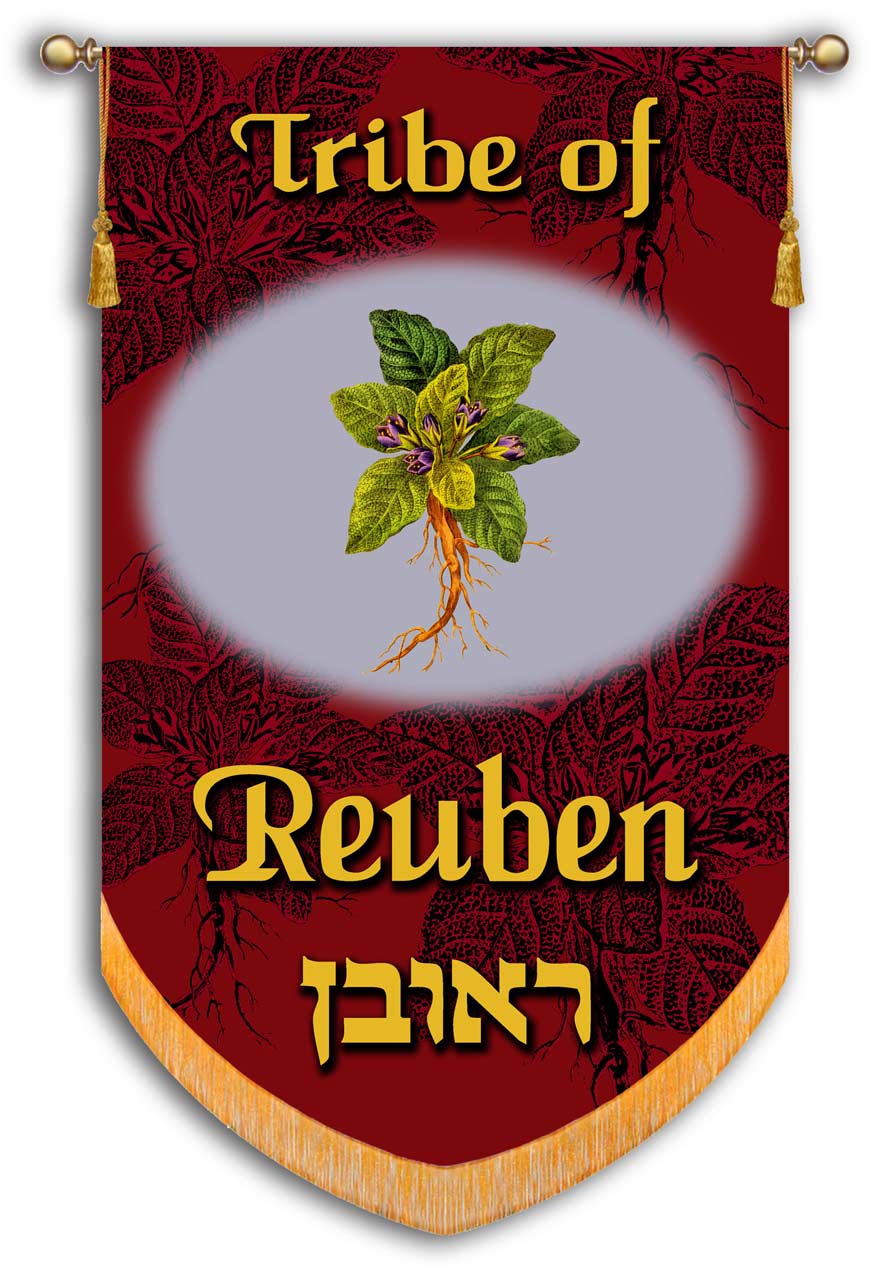 2. Reuben
Jacob said they were “uncontrolled as water”
Didn’t settle in the Promised Land with the rest of the Israelites
Didn’t do much to help other tribes
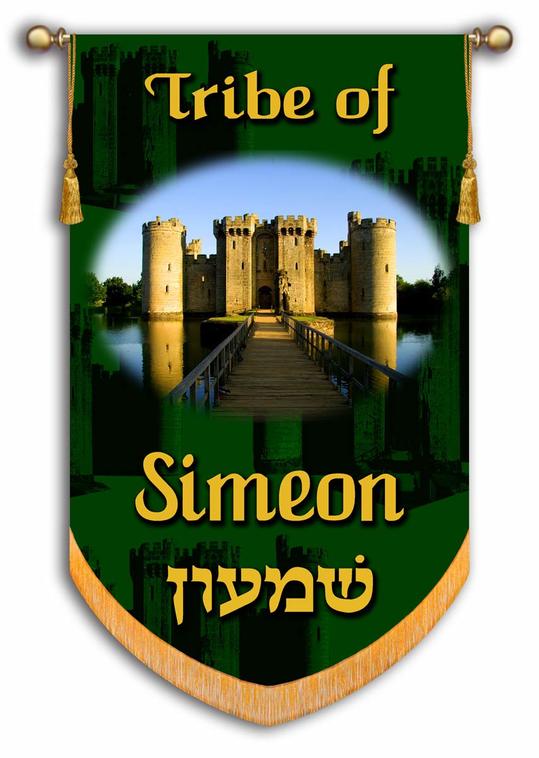 3. Simeon
Slaughtered an entire city to avenge his sister
Smaller than Judah
Followed Jacob’s prophesy that they would be dispersed
[Speaker Notes: The nation of Israel was made up of tribes—the families descended from Jacob’s sons (and grandsons).

 To the earliest readers of the Old Testament, these names were common knowledge. Which means when words like “Levi,” “Judah” and “Ephraim” show up in the Bible, they usually don’t come with an explanation—the authors assumed the first readers understood.


Kind of like how I can assume my readers in the US immediately know what I’m talking about if I reference “D.C.,” “Houston,” or “Chicago.”

But we’re not from ancient Israel. So sometimes it helps to get a little backstory on those tribes—since we didn’t grow up hearing about them all the time.
So I’ve pulled together some info on the 12 tribes of Israel for you. Enjoy!]
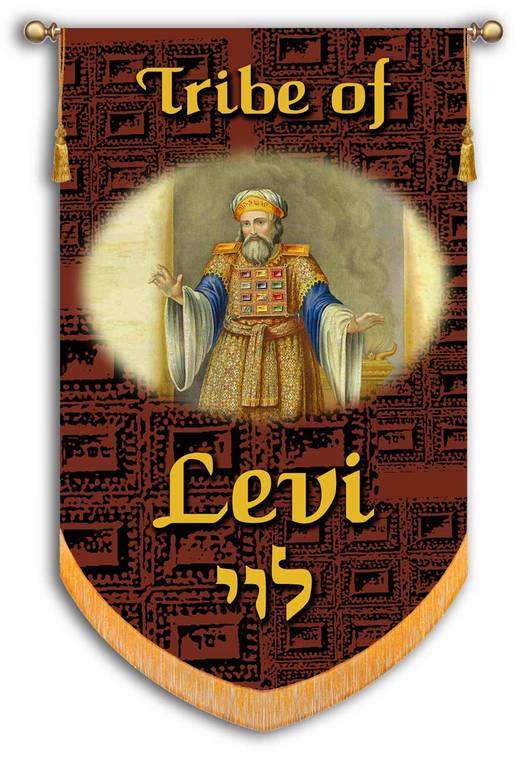 4. Levi
Tribe of Priests
Stood by Moses at the Golden Calf incident at Mt. Sinai
Served the Temple
Notable tribesmen: Moses, Aaron, John the Baptist, Barnabas
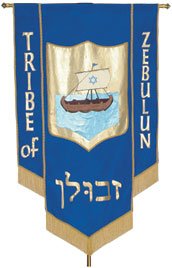 5. Zebulun
Not much said in Scripture
Strong, loyal fighting force for David
Largest army presence
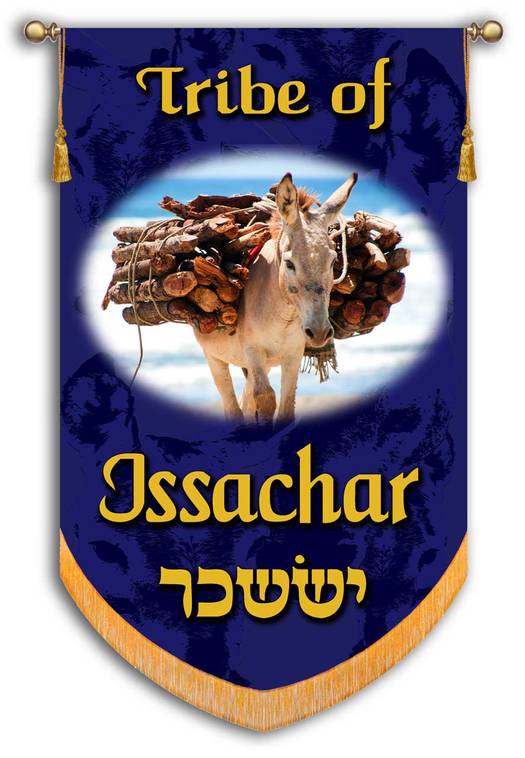 6. Isaachar
Loyal to Deborah (a judge)
“men who understood the times, with knowledge of what Israel should do”
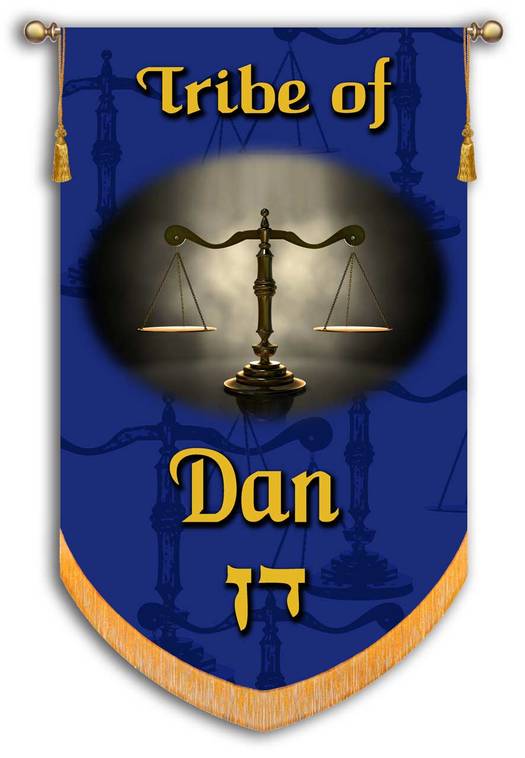 7. Dan
Started worshipping other gods
Set up a new priesthood
Notable tribesmen: Samson
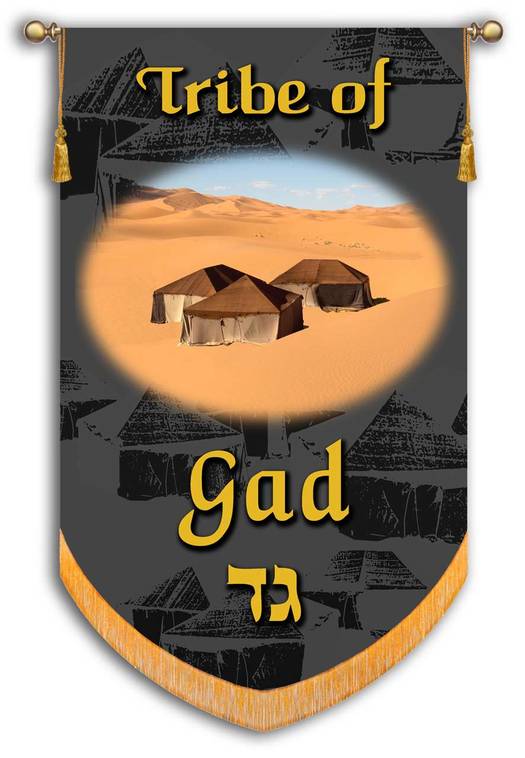 8. Gad
Little is said about them in the Bible
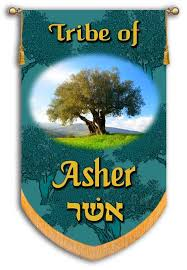 9. Asher
Possessed land east of Galilee
Prophesied that they would enjoy rich food
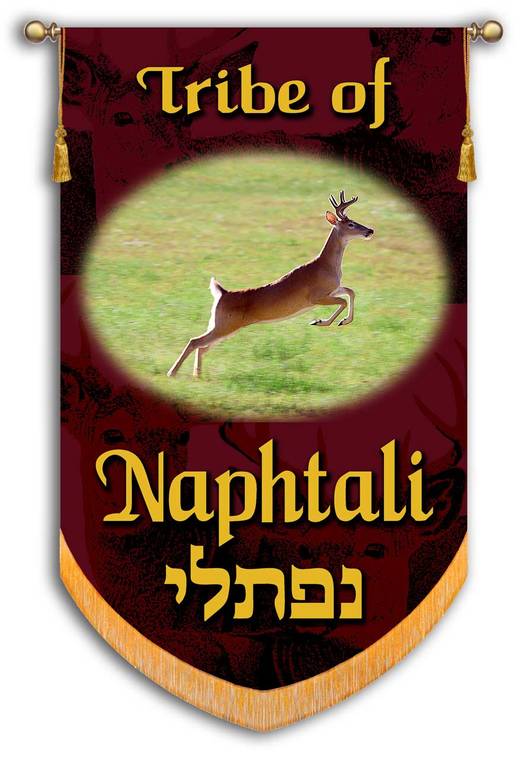 10. Naphtali
mentioned by the prophet Isaiah in a passage we read often during Christmastime: “For a child will be born to us . . . .” 
This promise was given concerning the land of Galilee, specifically, the “land of Zebulun and the land of Naphtali.”
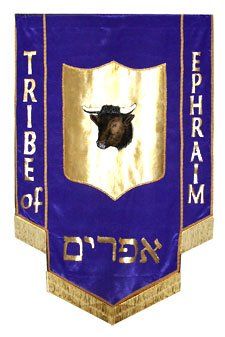 11. Ephraim
Named after Joseph’s son
After the kingdom divides, the Northern Kingdom’s capital is in Ephraim’s territory
The prophets sometimes refer to the entire nation as “Ephraim” 
 Notable tribesmen: Joshua, Samuel
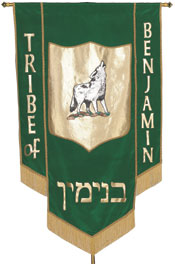 12. Benjamin
Small tribe
played several important roles in Israel’s history
 Benjamin stood against the rest of Israel in a national civil war
Saul, the first anointed king of Israel, was from Benjamin
The tribe was also loyal to David’s descendants when the northern tribes seceded 
Notable tribesmen: King Saul, Paul
Twelve Tribes Overview Website:
https://overviewbible.com/12-tribes-israel/